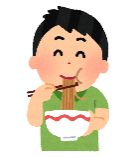 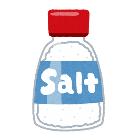 栄養成分表示
1食(100g)当たり
エネルギー　405kcal
たんぱく質　9.1ｇ
脂質　　　　20.1ｇ
炭水化物　　47.1ｇ
食塩相当量  4.6ｇ
塩や醤油を
たくさんかける
麺類のスープは
全部飲む
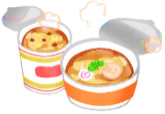 ②減塩された食品を選ぶ
④栄養成分表示を確認する
③調味料の使い方を工夫する
①麺類のスープを残す
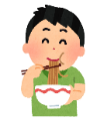 約50％減
めん類のスープを残せば、
約50％減（2～3g）
11　減塩するコツ

　こんな人はいませんか。
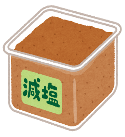 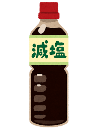 しょうゆを
少なめにつける
しょうゆを
たっぷりつける
しょうゆを減らして、レモンや香辛料
などを加えるとおいしく減塩できます。
食塩のとり過ぎは高血圧を引き起こし、脳血管疾患、心疾患、腎臓病などの原因になります。健康に過ごすためには、１日の食塩摂取量は、下記のとおりにするのが良いとされています。
普段からよく食べる食品に含まれる食塩量を知り、選び方や食べ方の工夫で、おいしく減塩しましょう。
★食品に含まれる食塩量（例）
★食塩の摂取量を減らすポイント
★高血圧の予防のためには…
①減塩、②野菜や果物を積極的に食べる、③運動、④節酒、⑤禁煙、⑥ストレス解消